Security Issues in Cloud Computing
Vamshi Vivek
Content
An Overview of Security Issues in Cloud Computing

Side channels
How does it work??
Notorious Nine
Data Breach	    
				
Malicious Insiders

Abuse of Cloud Services
 
Data Loss 		

DoS
Account Hijacking

Insecure APIs

Insufficient Due Diligence

Shared Technology Issues
Shared Technology Issues
Information about multiple tenants runs on the same server.

Server divided into VMs(Virtual Machine)

Problem : Co residency
Side Channels
ElectroMagnetic Emissions

Processor Speed

Cache response

Two steps in the attack :
	Placement 			& 		Extraction
Placement
Invest some more dollars-- 40%

Domain 0 -responsible for mapping physical resource and access control rights.
Virtual Machines
unique account - user email 
	--one or more VM images
3 degrees of Freedom
Region
available zone
instance type
Each available zone use separate physical infrastructure
Exploiting Placements
1.Brute Force Attack
	Not effective when targeting a single victim.
2. Instance Flooding
Cache response based attacks
Two VMs

Victim   and Adversary







copyright@IEEE Computer Society
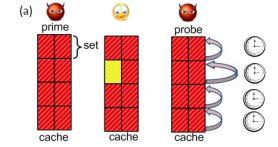 Load based Co residence detection
observing diﬀerences in load samples taken when externally inducing load on the
target versus when not
Load Based Co-residence detection
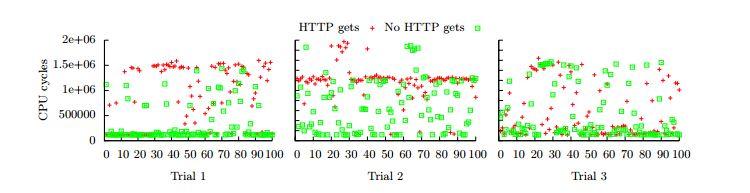 copyright@dl.acm.org
My project work
Takes PTP into consideration

Effectively disable the comparision
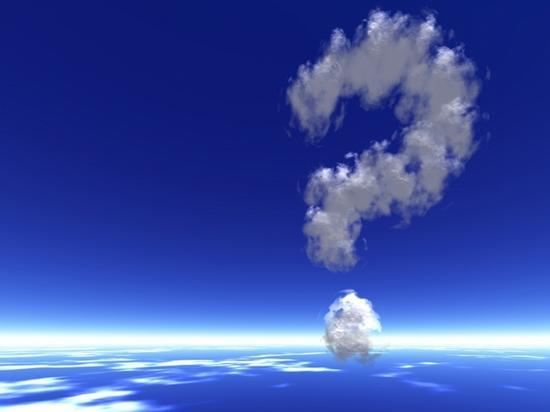